Total amount of VERA dollars 
to be distributed is fixed
 
Allocated amount is equal to the amount of Research funding requested by VA in President’s budget 

Amount requested is negotiated between ORD, VA/VHA and OMB

Congress may appropriate more funding for VA Research than initially requested but the size of the VERA allocation for Research stays the same
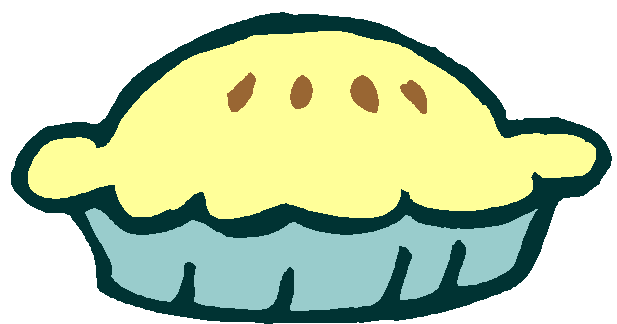 VERA
Size of VERA pie is fixed
How VERA is calculated
 
1. VAMCs submit their expenditures in the various categories
2. Weighted sum is calculated for each VAMC

3. Weighted total from all VAMCs is summed

4. The total requested is divided by the total available to get the “national price” 
e.g. if national total = $1,000M 
	and the available VERA allocation is $580M
	the national price is $580 / $1,000 = 58%

5. Each VAMC’s weighted total is multiplied by the national price to get final allocation for that site

6. Funds are sent to VISN who distributes to VAMCs
VERA dollars come two years later
 
1. VAMCs report totals at the end of FY12

3. VERA calculated over FY 13

3. Funds distributed in FY 14
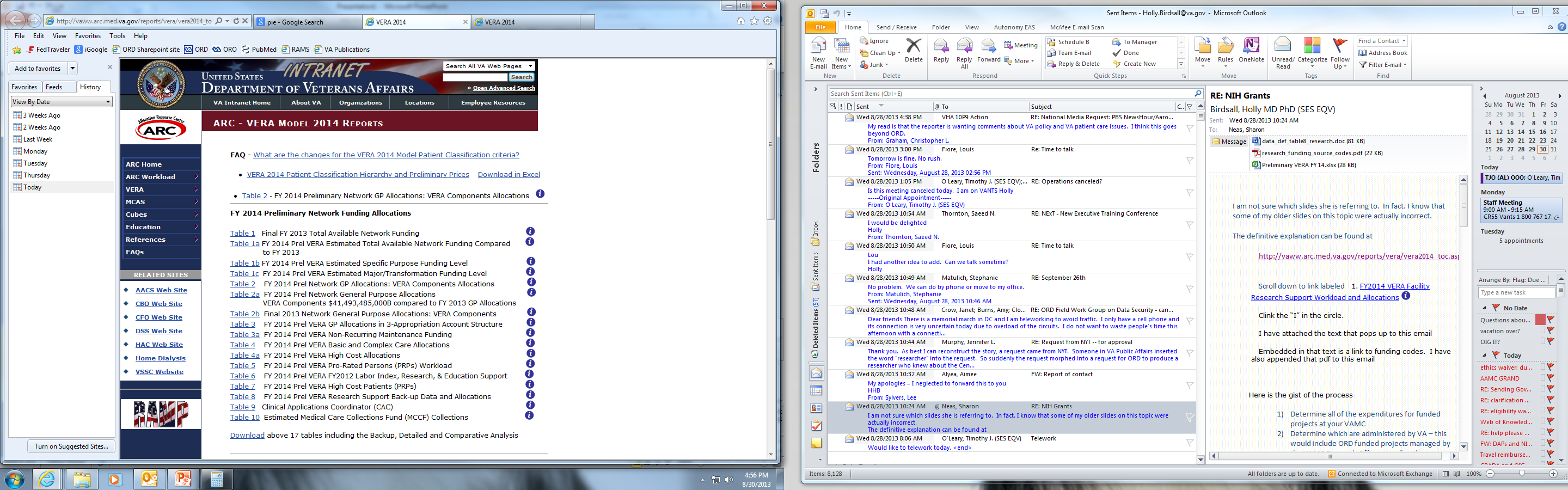 Table 8 = Research
i
Click          to get info on how VERA is calculated
Search “ARC” (Allocation Resource Center) on VA webpage, then click VERA
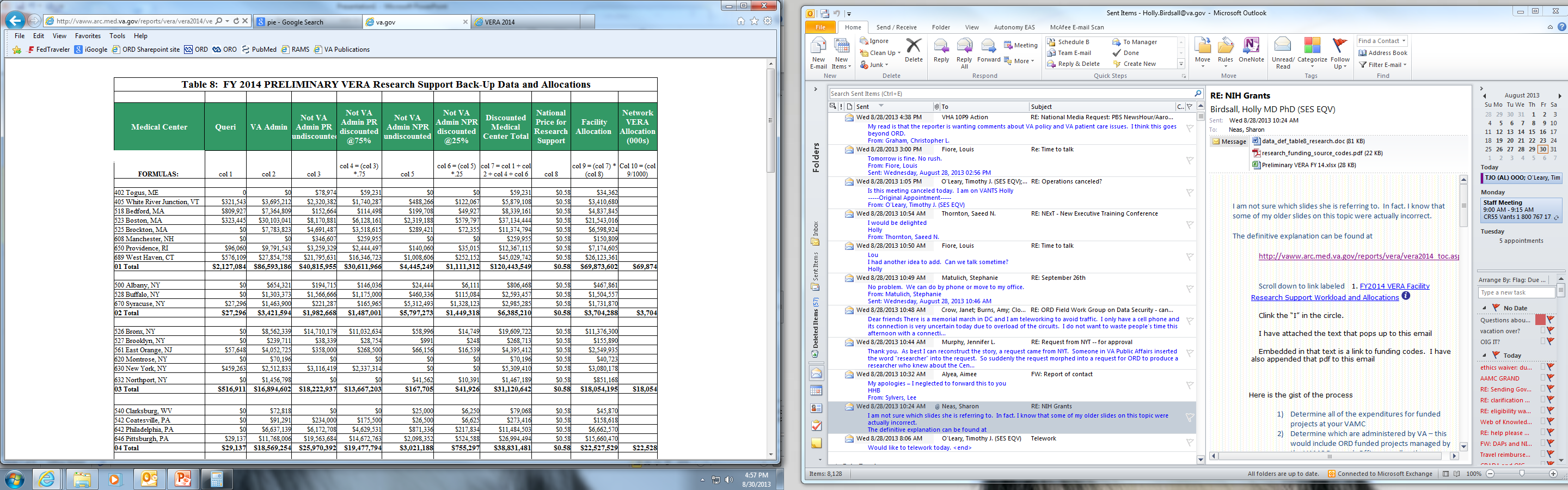